STEM MD: ESCENARIO PARA EL DESARROLLO INTEGRAL DE LA PRIMERA INFANCIA DESDE LA EDUCACIÓN INICIAL EN CUNDINAMARCA
MÓDULO 4 – TALLER 2
LA PROGRAMACIÓN DESCONECTADA COMO PROPUESTA PARA DISEÑAR ACTIVIDADES PARA LA PRIMERA INFANCIA
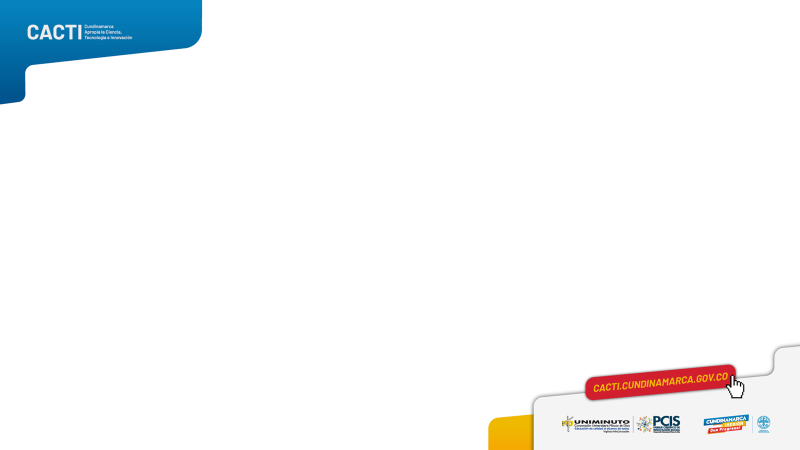 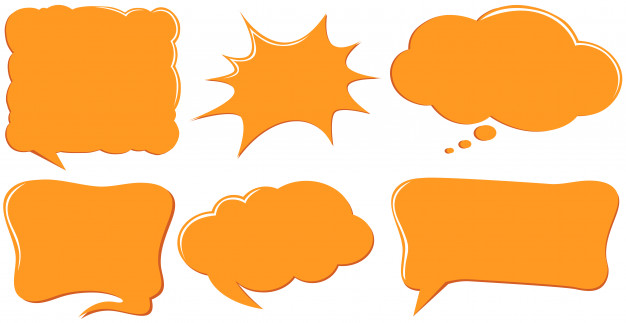 ¿Cómo podemos resolver una situación ejecutándola a partir de varios pasos?
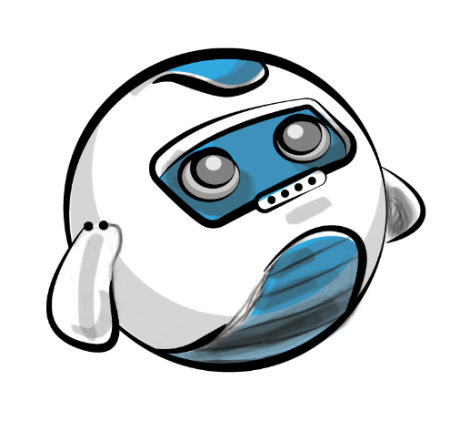 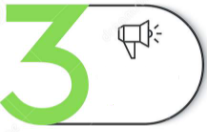 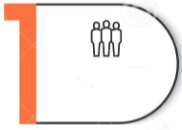 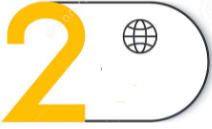 Momento para…
 CONTEXTUALIZARNOS
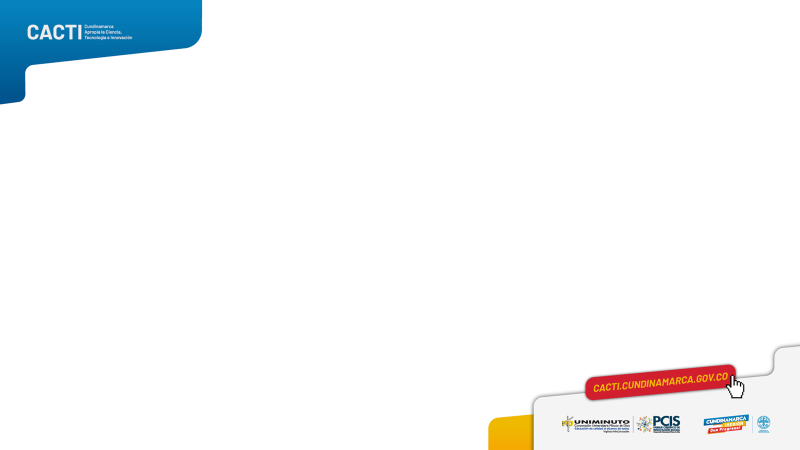 TORRE DE HANOI
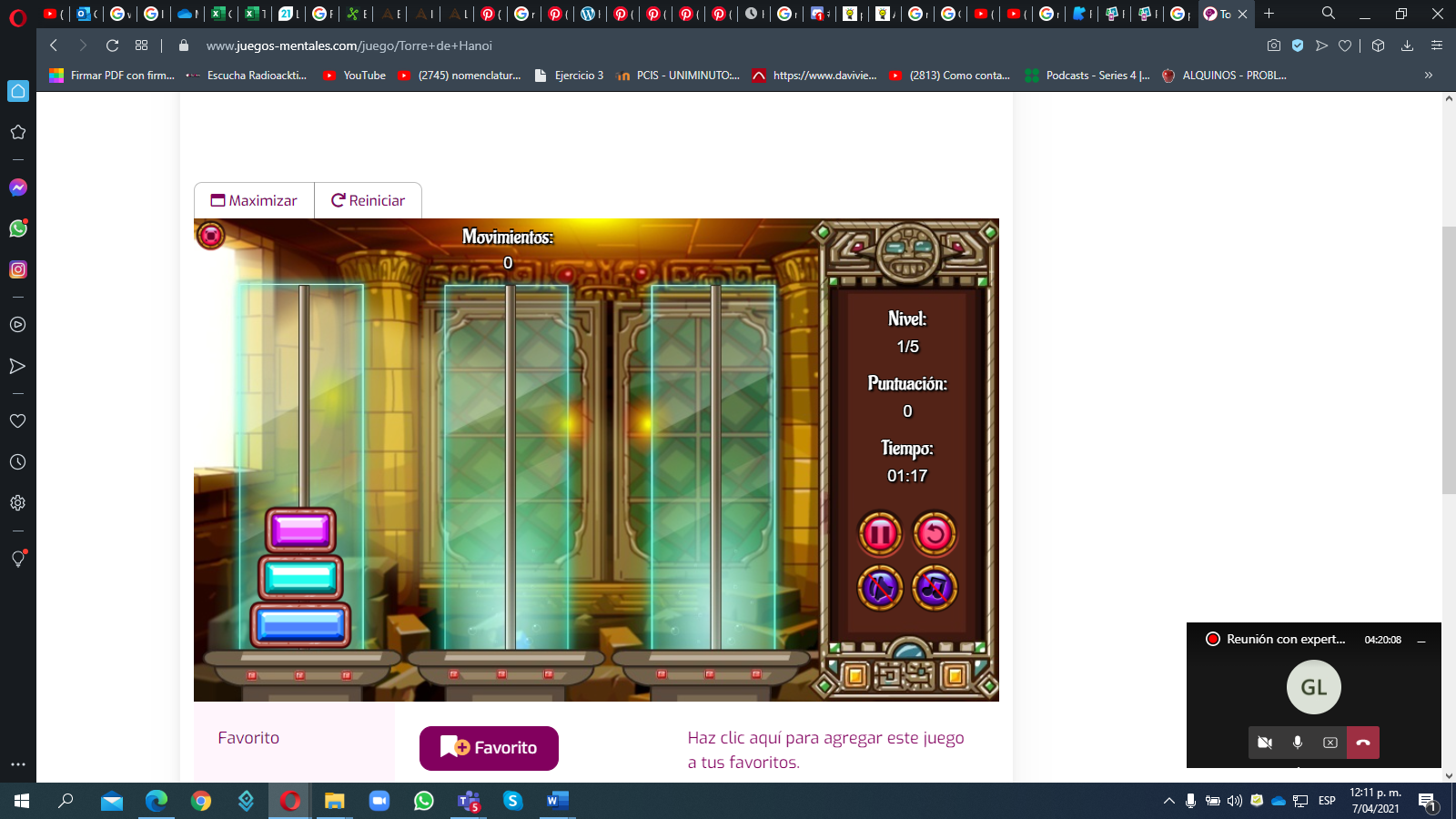 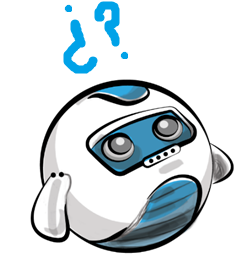 https://www.juegos-mentales.com/juego/Torre+de+Hanoi
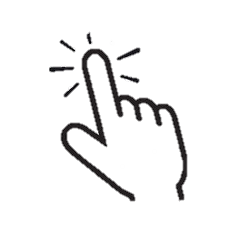 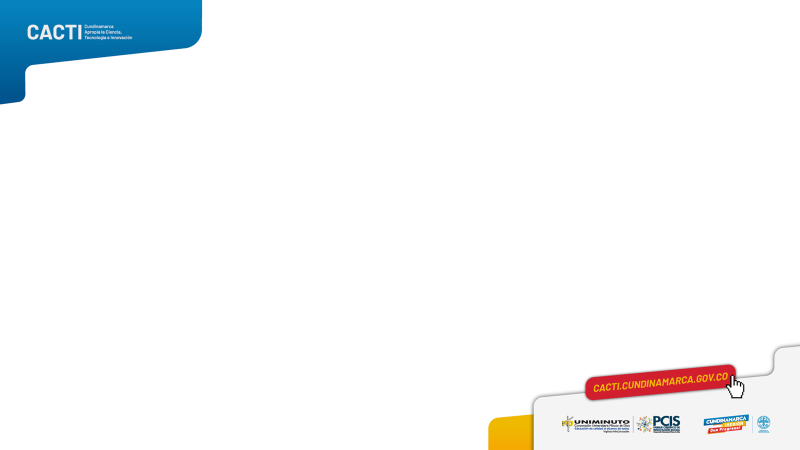 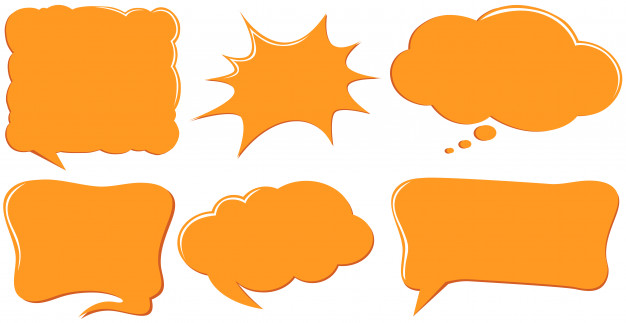 ¿QUÉ HABILIDADES HEMOS USADO PARA SOLUCIONAR EL ACTIVADOR COGNITIVO ANTERIOR?
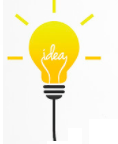 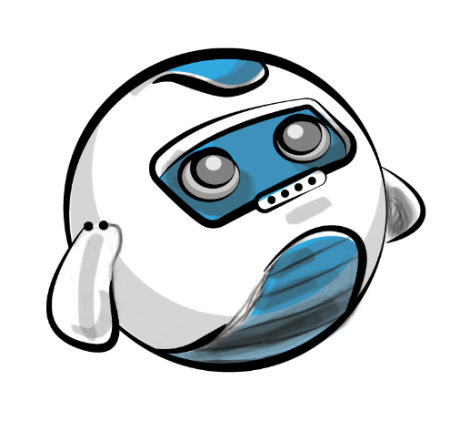 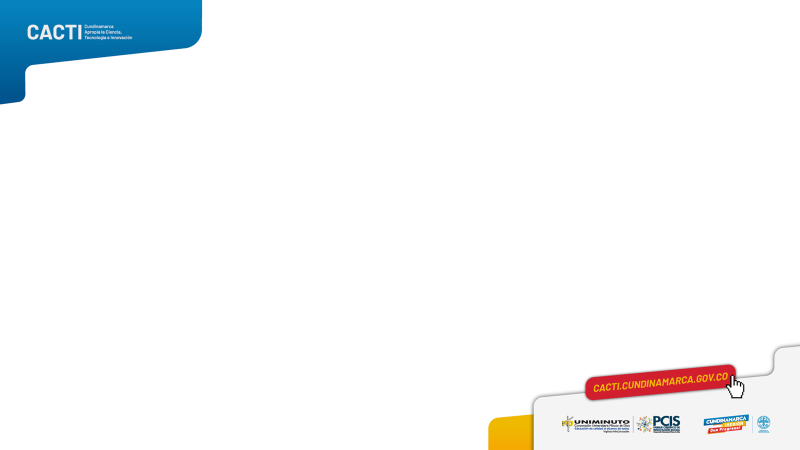 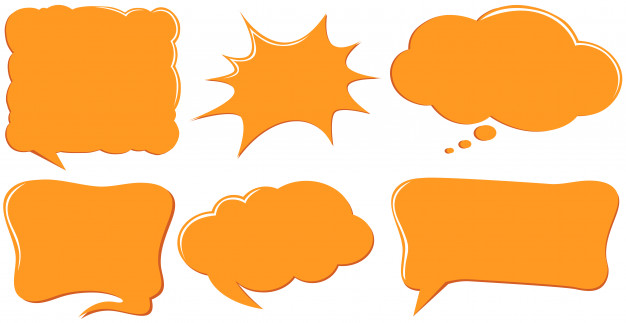 Momento para…
 ACTUALIZARNOS
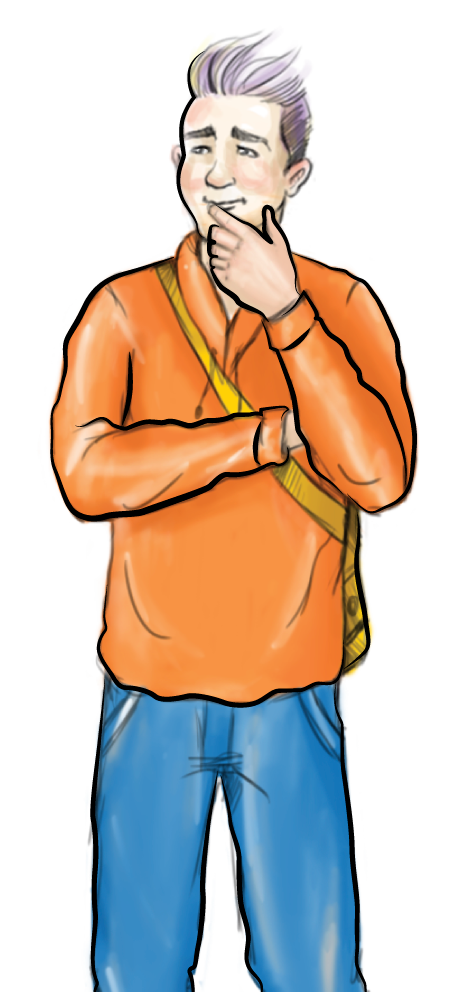 [Speaker Notes: El conocimiento de los niños y las niñas  es el punto de partida de un proceso pedagógico.
Debemos posibilitar que los niños puedan expresar su comprensión del mundo desde sus múltiples lenguajes
Los niños y las niñas confían en sus aprendizajes 
Los niños y las niñas revelan sus formas de comprender el mundo y las confrontan
Todos los conocimientos de los niños y las niñas entran a la escuela y la escuela debe conocer el mundo. 
Orientar a los niños y las niñas y permitirles reconocerse en el mundo. 
Somos mediadores para la relación que construyen los niños y las niñas con la ciencia y la tecnología.]
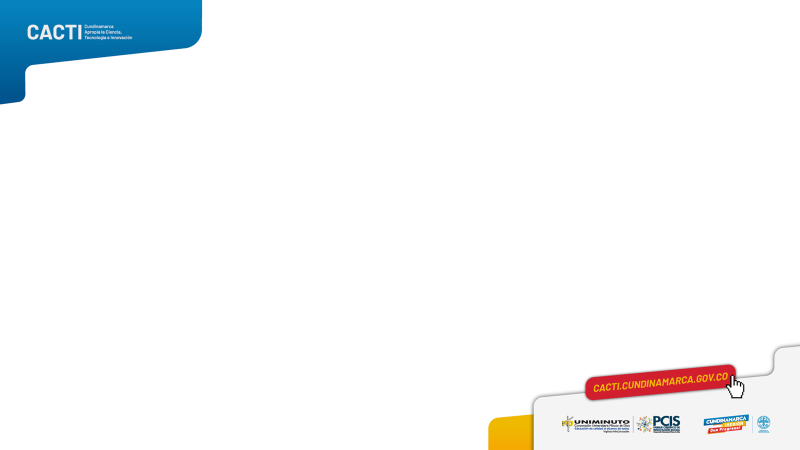 PENSAMIENTO COMPUTACIONAL
¿DE QUÉ HABLAMOS?
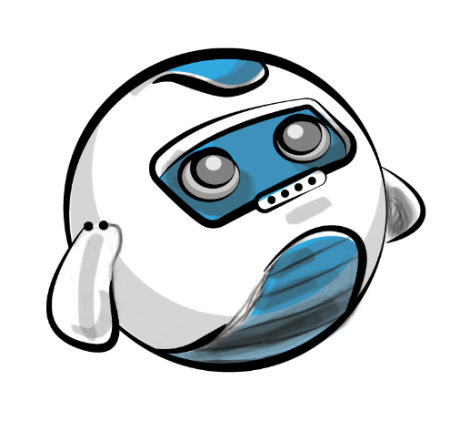 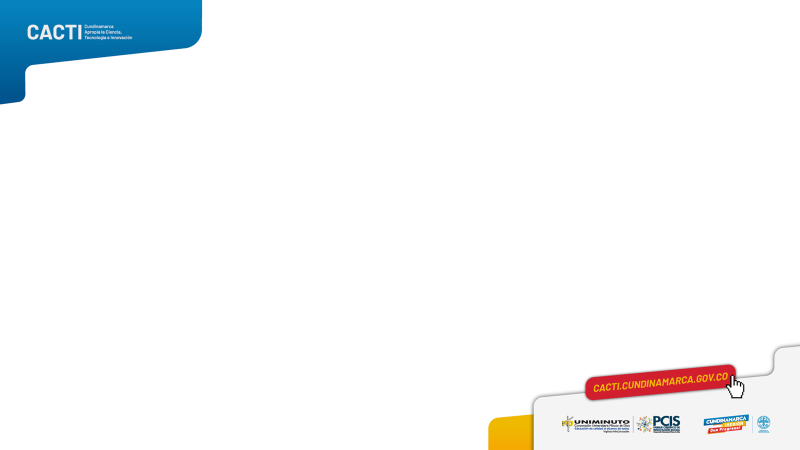 1° PENSAMIENTO ALGORÍTMICO
HABILIDADES ASOCIADAS CON EL PENSAMIENTO COMPUTACIONAL
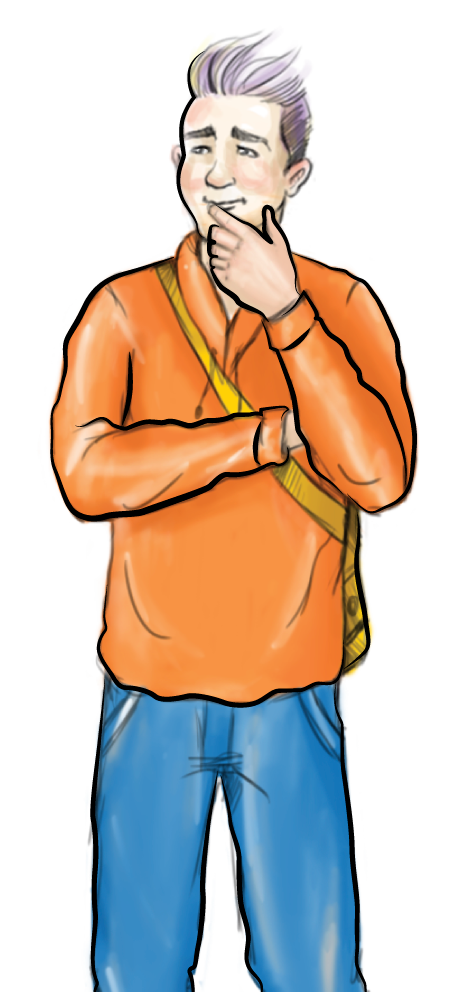 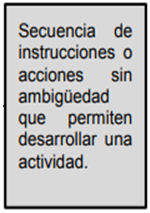 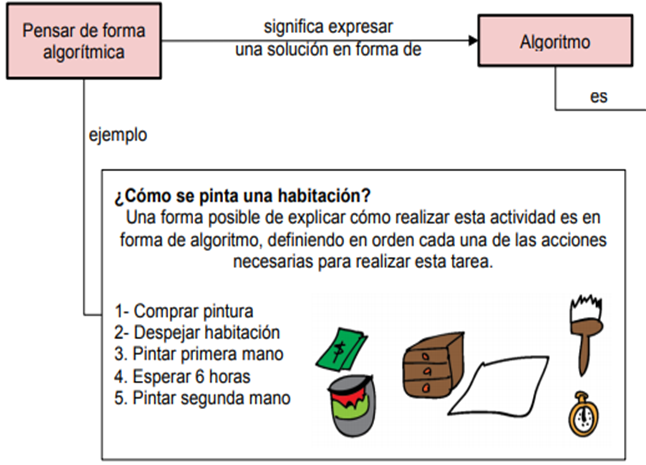 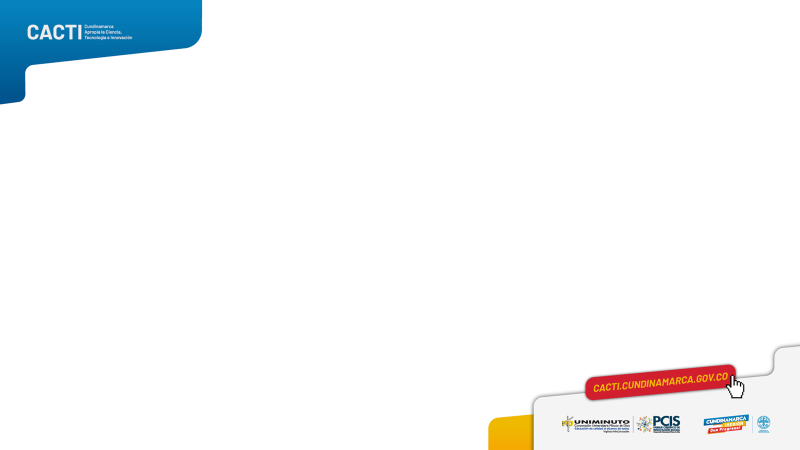 2° DESCOMPONER
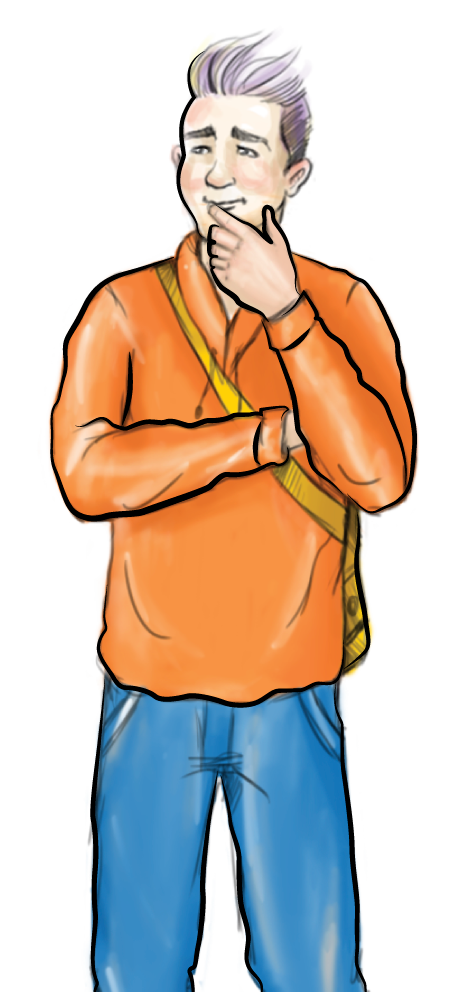 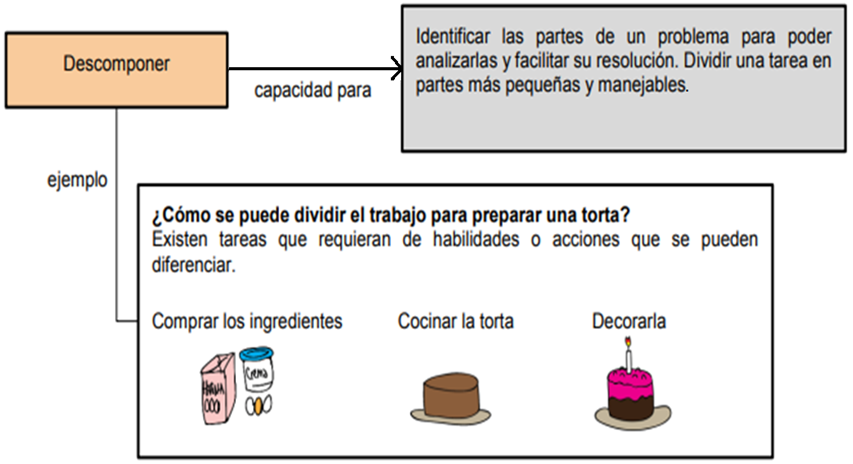 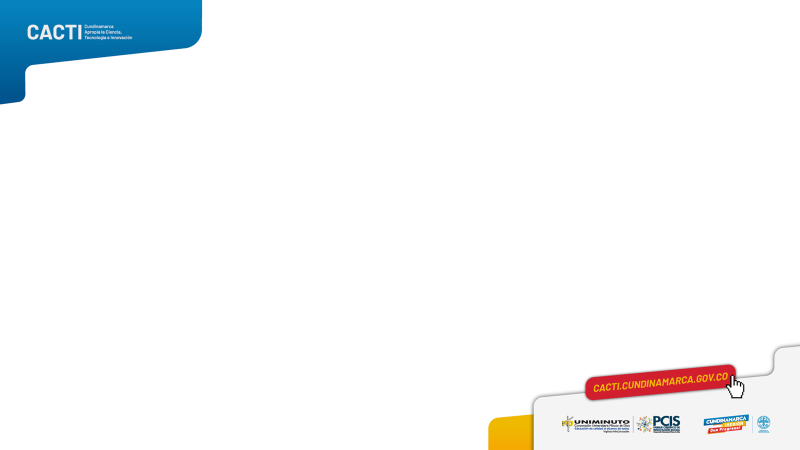 3° GENERALIZAR
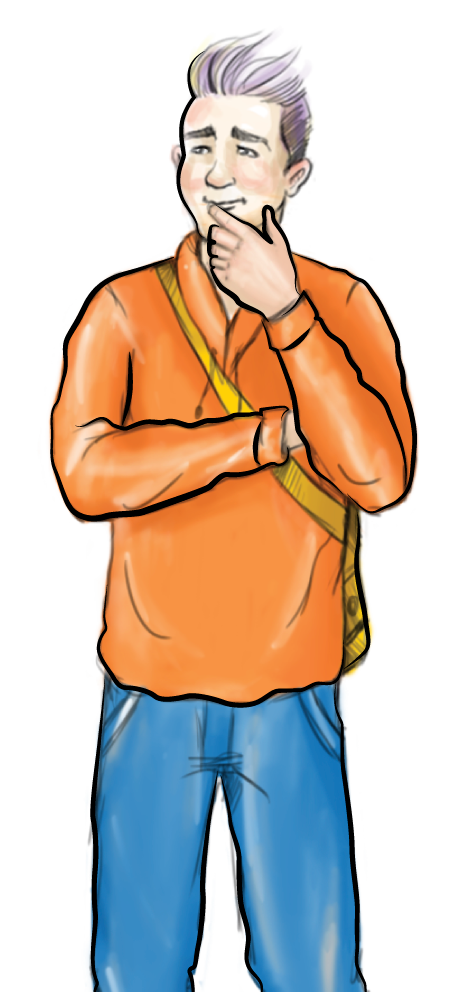 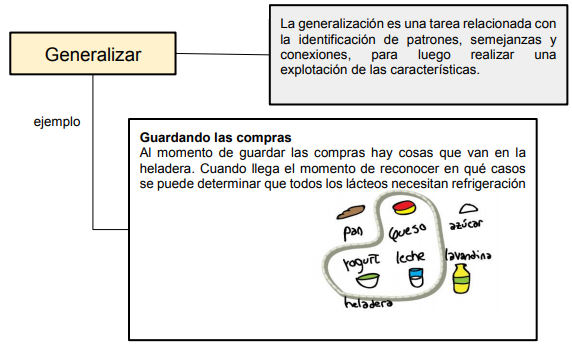 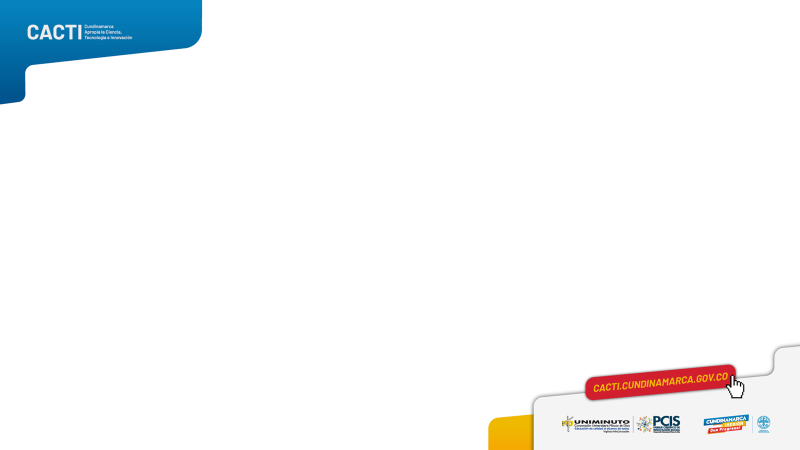 4° ABSTRAER
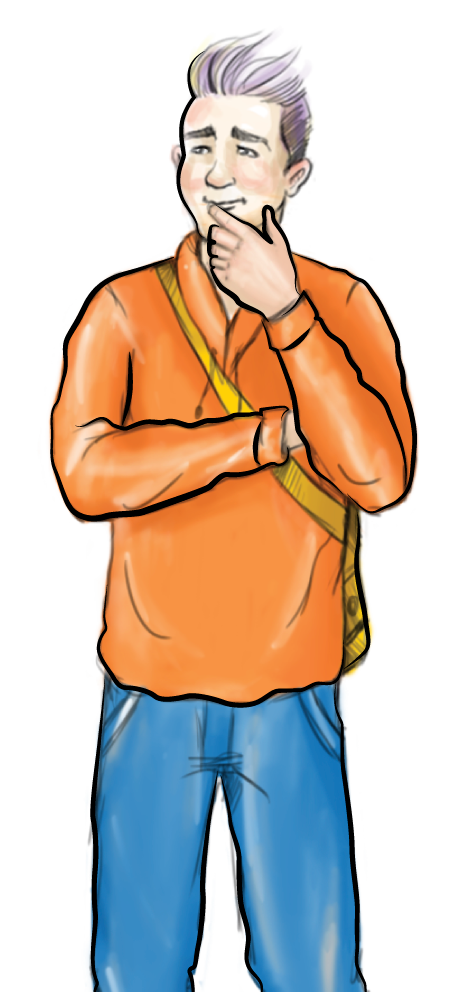 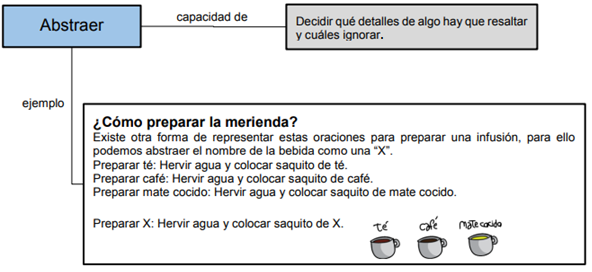 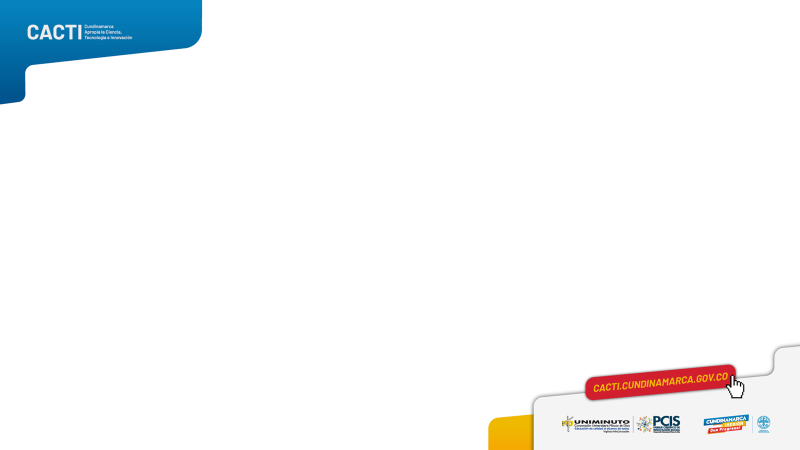 5° EVALUAR
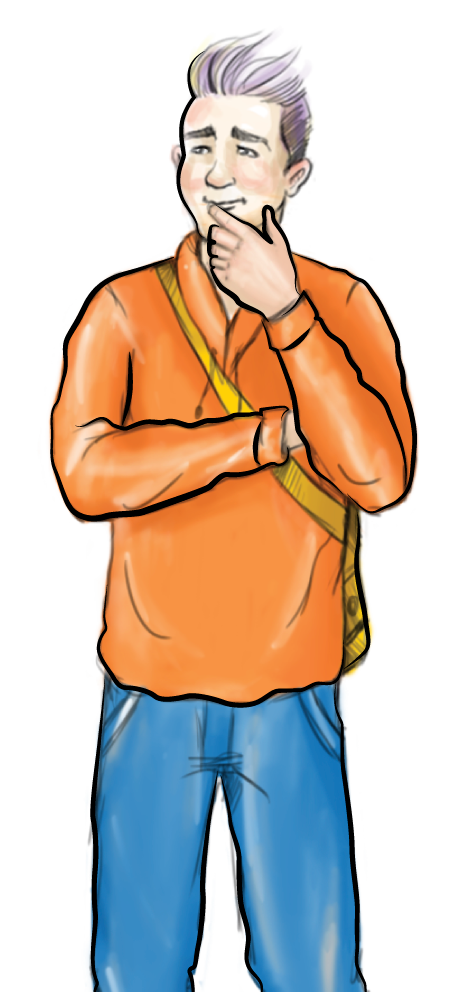 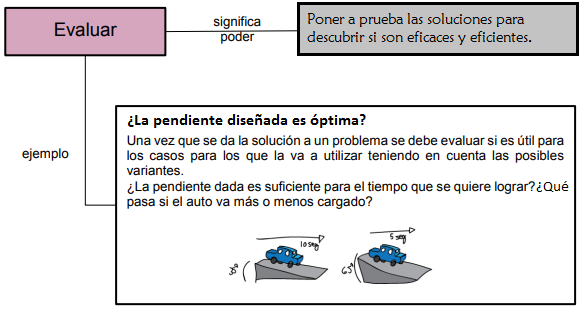 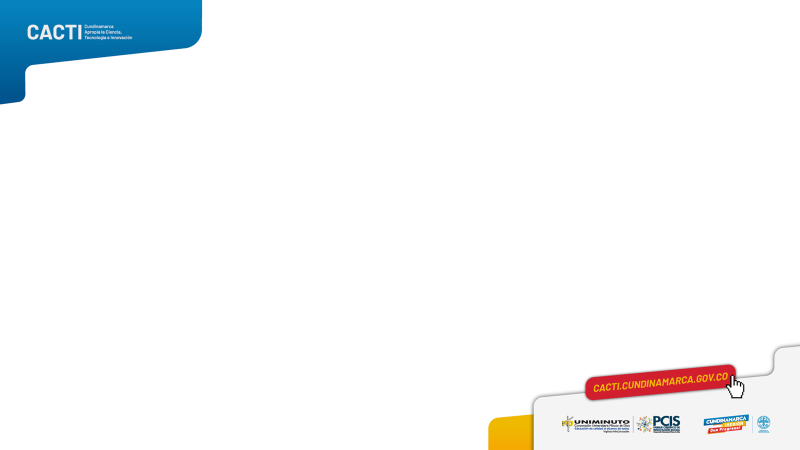 ACTIVIDADES DESCONECTADAS
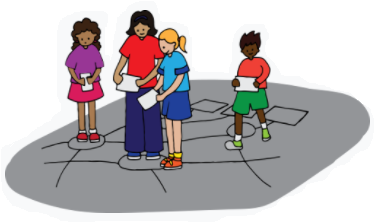 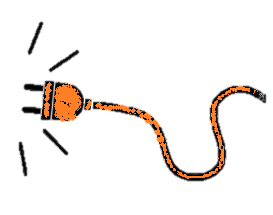 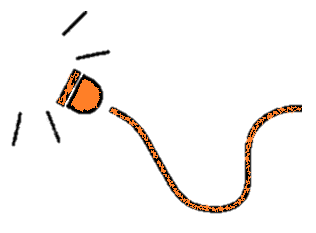 Son actividades que se realizan con ejercicios y problemas que no requieren de una computadora para su solución.
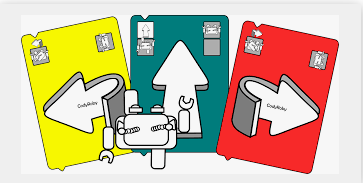 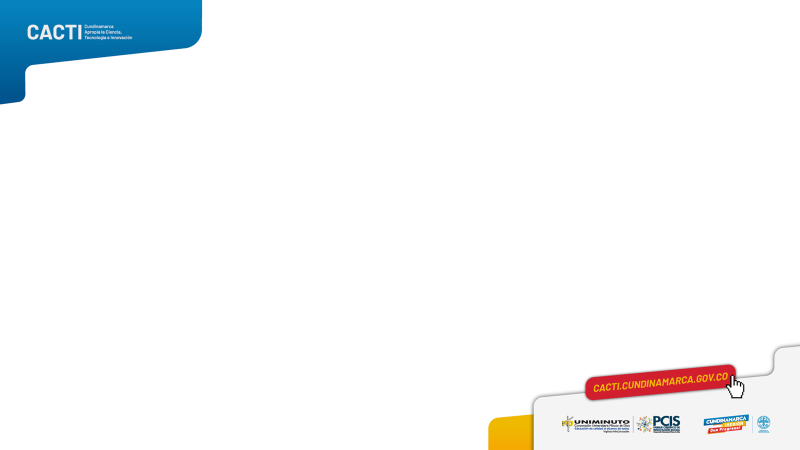 ¡Trazando Rutas!
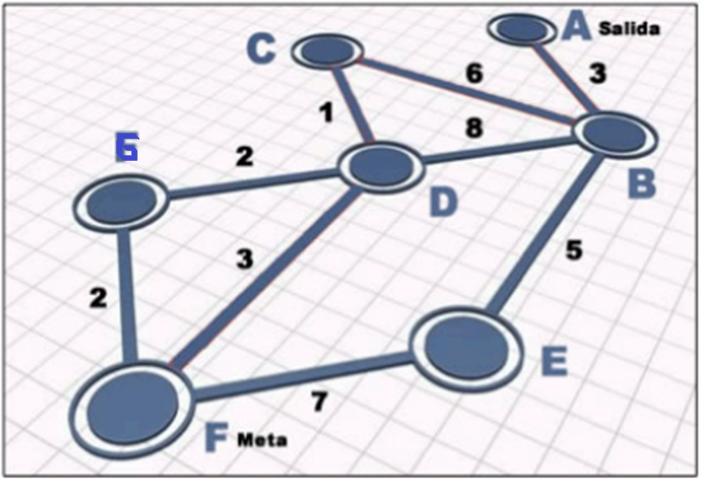 ¡Movilizando ideas!
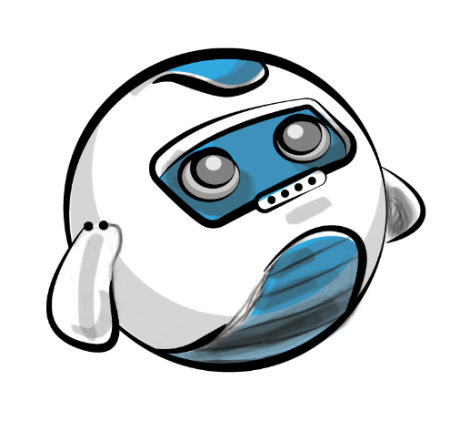 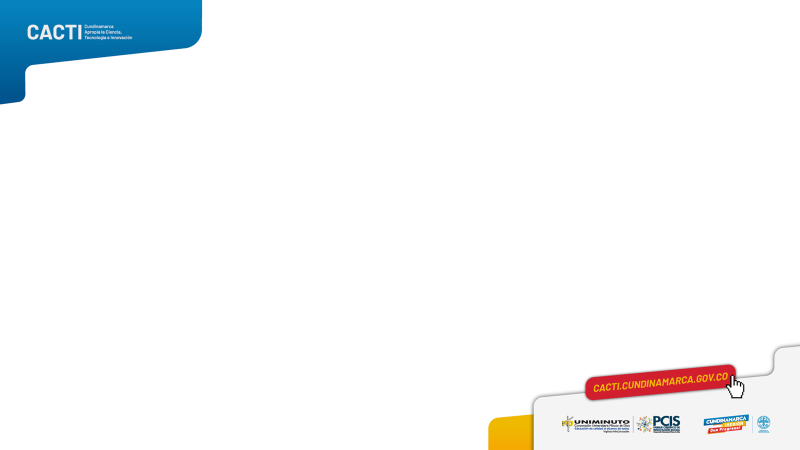 ENFOQUE CONSTRUCTIVISTA
CORTAS Y SIMPLES DE EXPLICAR
PERMITEN INCLUIR NATRATIVAS
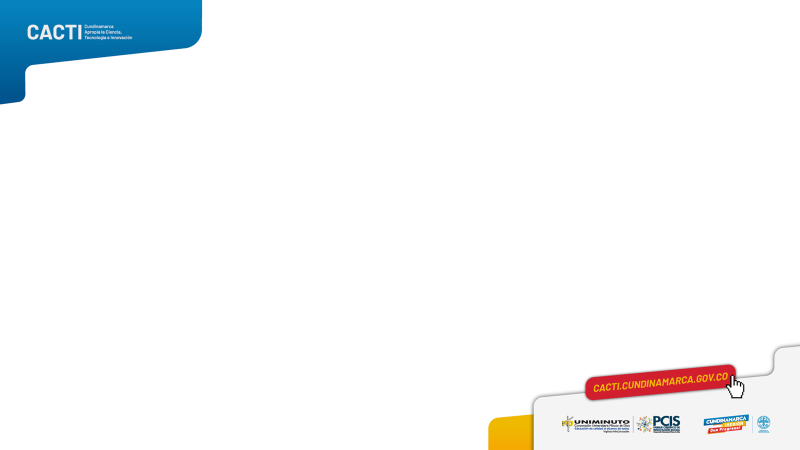 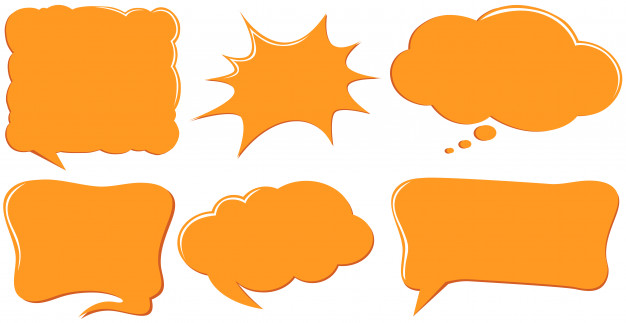 Momento para…
 RETARNOS
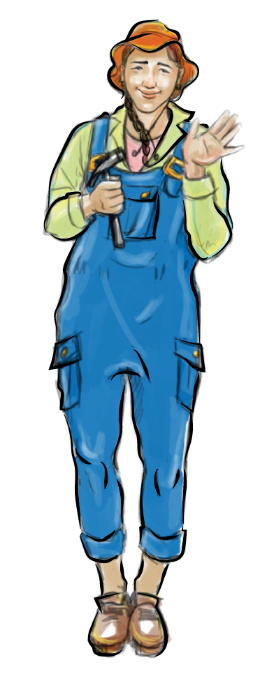 [Speaker Notes: El conocimiento de los niños y las niñas  es el punto de partida de un proceso pedagógico.
Debemos posibilitar que los niños puedan expresar su comprensión del mundo desde sus múltiples lenguajes
Los niños y las niñas confían en sus aprendizajes 
Los niños y las niñas revelan sus formas de comprender el mundo y las confrontan
Todos los conocimientos de los niños y las niñas entran a la escuela y la escuela debe conocer el mundo. 
Orientar a los niños y las niñas y permitirles reconocerse en el mundo. 
Somos mediadores para la relación que construyen los niños y las niñas con la ciencia y la tecnología.]
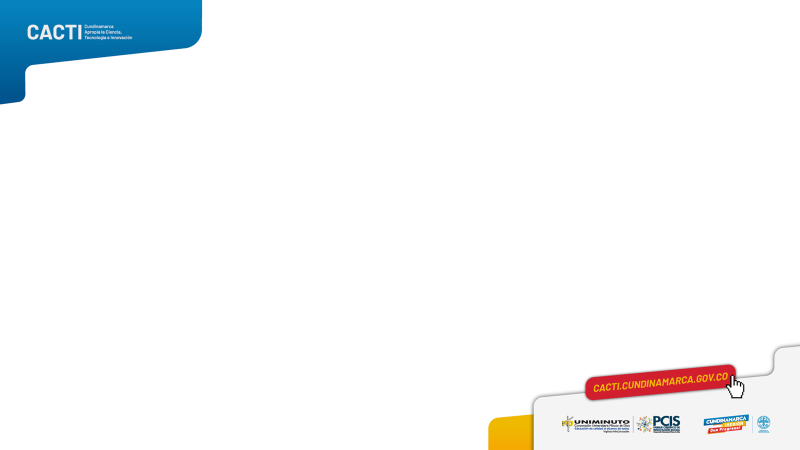 RETO 2. DESPLAZANDO PIEZAS
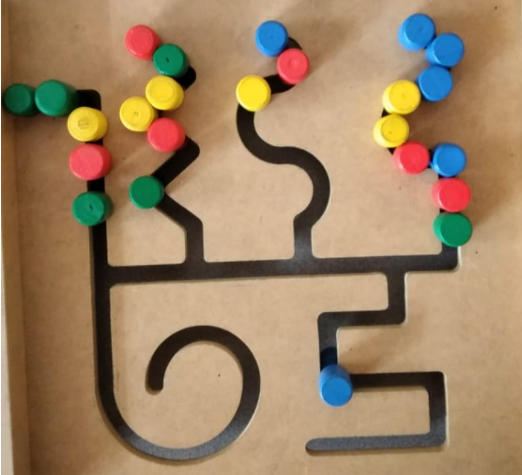 MATERIALES
12 tapas (3 amarillas, 3 rojas, 3 azules y 3 verdes)
5 Láminas de cartón (30x30 cm) (3 cajas)
2 pitillos
Tempera (naranja)
Pincel
10 pinchos
Silicona
1 puntilla
1 encendedor
Panel de juego
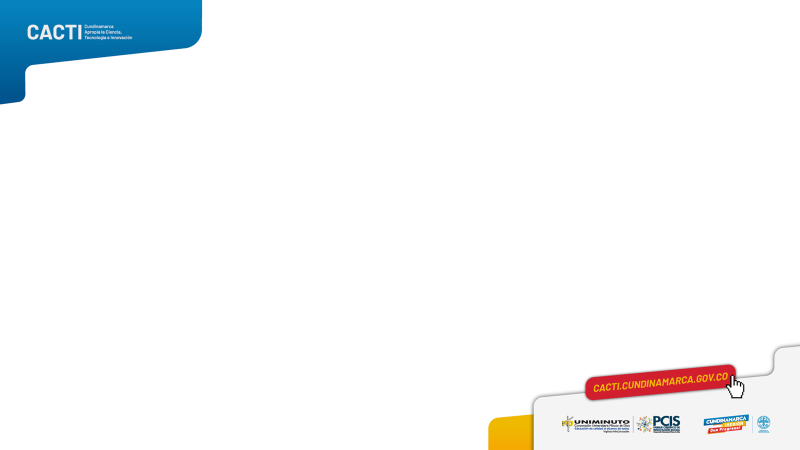 FICHAS RETADORAS
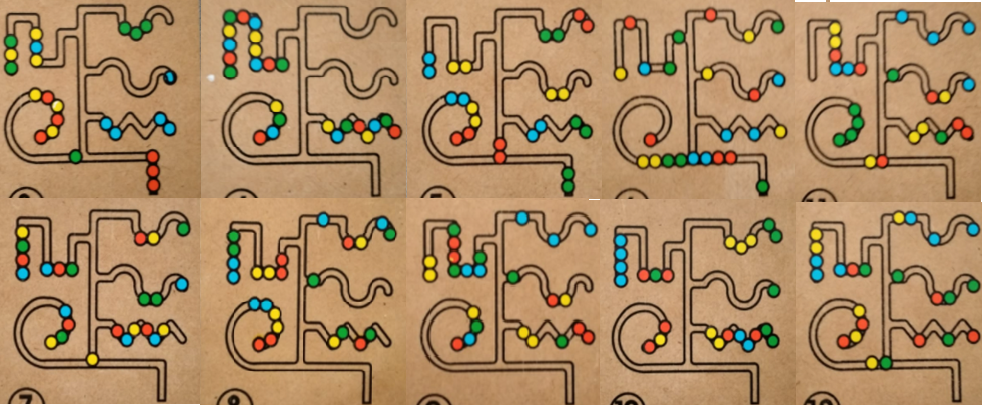 10 Fichas
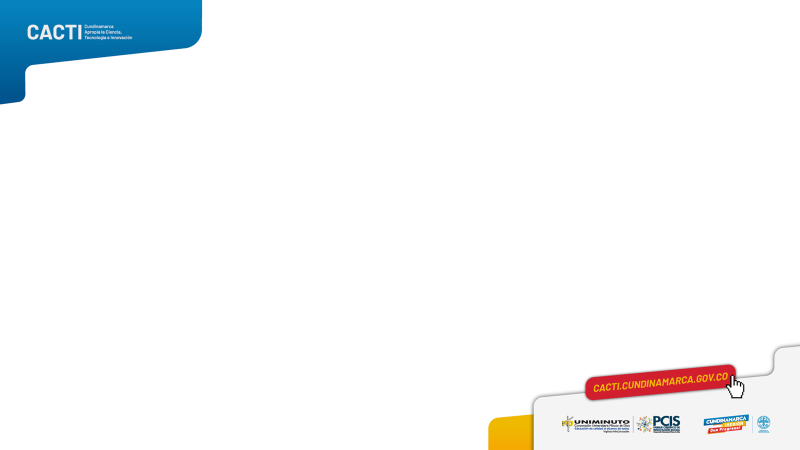 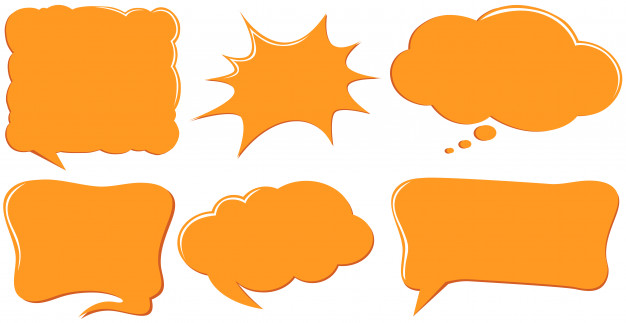 Momento para…
 CONSTRUIR JUNTOS
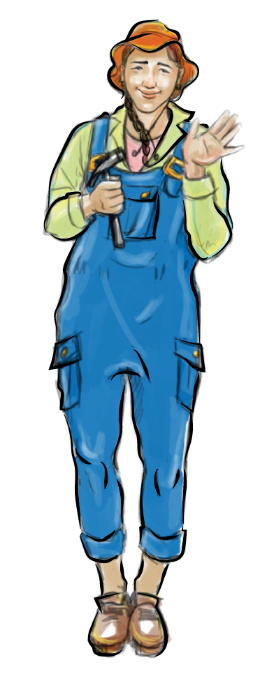 [Speaker Notes: El conocimiento de los niños y las niñas  es el punto de partida de un proceso pedagógico.
Debemos posibilitar que los niños puedan expresar su comprensión del mundo desde sus múltiples lenguajes
Los niños y las niñas confían en sus aprendizajes 
Los niños y las niñas revelan sus formas de comprender el mundo y las confrontan
Todos los conocimientos de los niños y las niñas entran a la escuela y la escuela debe conocer el mundo. 
Orientar a los niños y las niñas y permitirles reconocerse en el mundo. 
Somos mediadores para la relación que construyen los niños y las niñas con la ciencia y la tecnología.]
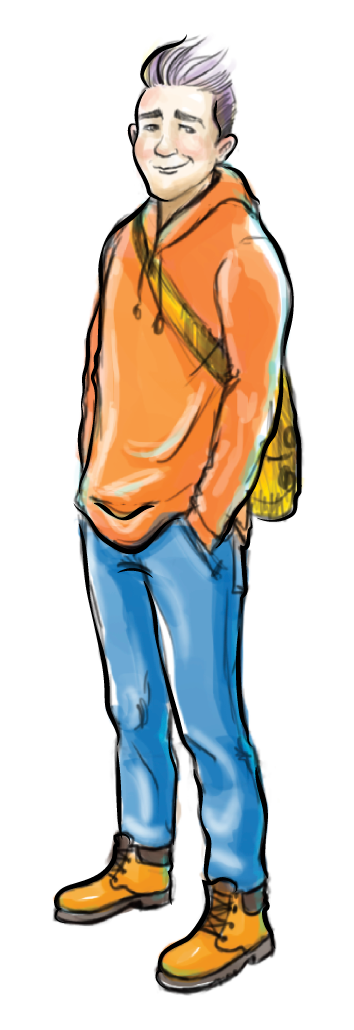 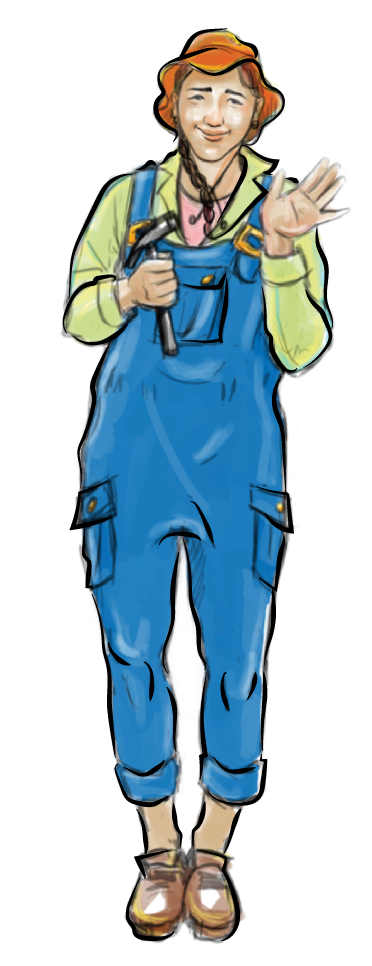 ¡Gracias!
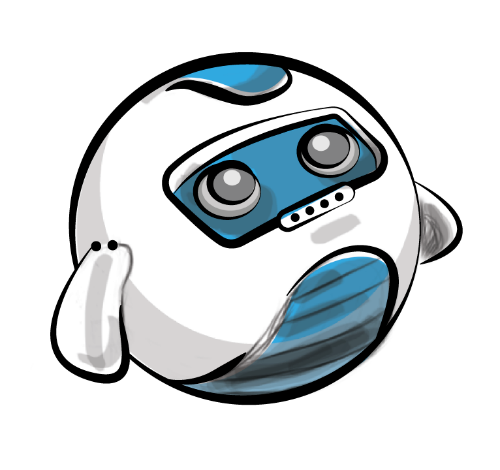 Mayor información:
Componente de Agentes Educativos Primera Infancia
313 449 7865 – 304 421 95 96